Computational Geometry
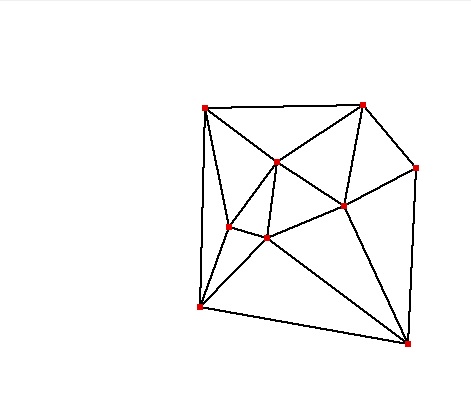 Delaunay Triangulations
Michael Goodrich


with slides from Carola Wenk and David Eppstein
1
Triangulation
2
Dual Graph
3
Delaunay Triangulation
Let G be the plane graph for the Voronoi diagram VD(P) . Then the dual graph G* is called the Delaunay Triangulation DT(P).
Canonical straight-line embedding for DT(P):
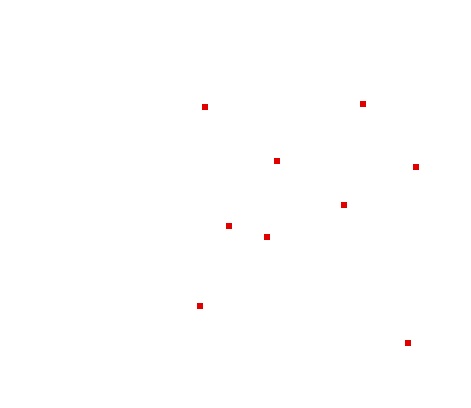 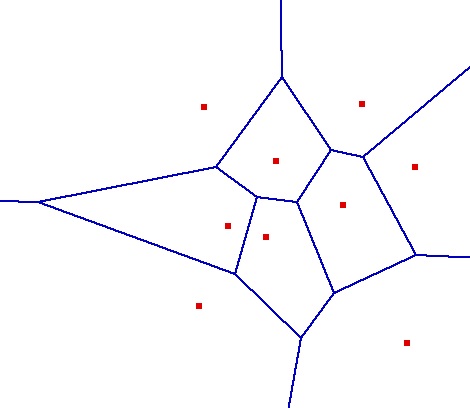 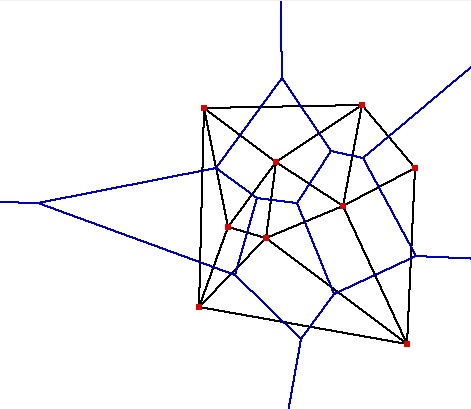 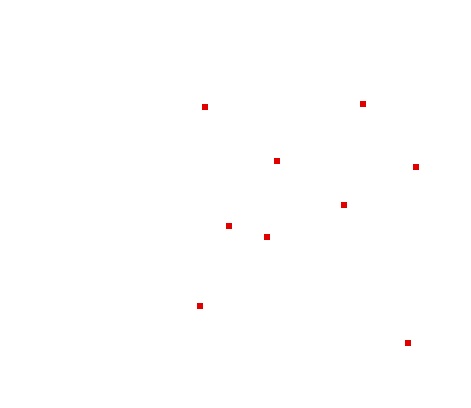 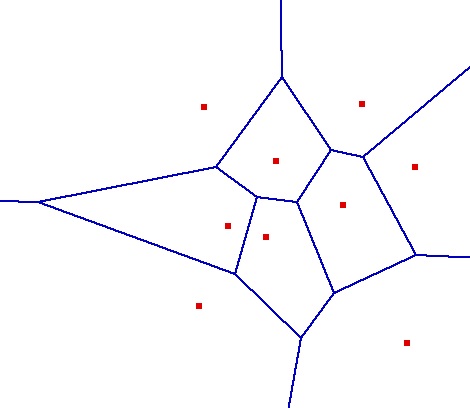 VD(P)
P
DT(P)
If P is in general position (no three points on a line, no four points on a circle) then every inner face of DT(P) is indeed a triangle.
DT(P) can be stored as an abstract graph, without geometric information. (No such obvious storing scheme for VD(P).)
4
Delaunay Triangulation
Let G be the plane graph for the Voronoi diagram VD(P) . Then the dual graph G* is called the Delaunay Triangulation DT(P).
Canonical straight-line embedding for DT(P):
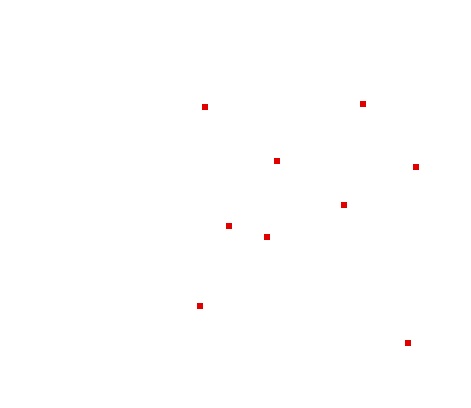 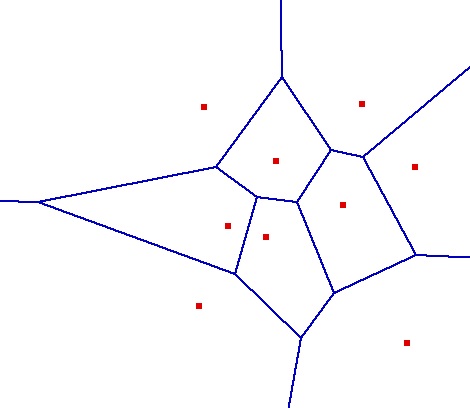 P
DT(P)
If P is in general position (no three points on a line, no four points on a circle) then every inner face of DT(P) is indeed a triangle.
DT(P) can be stored as an abstract graph, without geometric information. (No such obvious storing scheme for VD(P).)
5
Straight-Line Embedding
Lemma: DT(P) is a plane graph, i.e., the straight-line edges do not intersect.
Proof:
q
p
Dp
pp’ is an edge of DT(P)  There is an empty closed disk Dp with p and p’ on its boundary, and its center c on the bisector.
Let qq’ be another Delaunay edge that intersects pp’
 q and q’ lie outside of Dp , therefore qq’ also intersects pc or p’c 
Symmetrically, pp’ also intersects qc’ or q’c’

(pc or p’c’) and (qc’ or q’c’) intersect
 The edges do not lie in different Voronoi cells.
Contradiction
pc  V(p)p’c  V(p’)
c
p’
q’
p
qc'  V(q)q’c’  V(q’)
q
Dq
c’
q’
p’
6
Characterization of DT(P)
Lemma: Let p,q,rP let D be the triangle they define. Then the following statements are equivalent:
 D belongs to DT(P)
 The circumcenter c of D is a vertex in VD(P)
 The circumcircle of D is empty (i.e., contains no other point of P)
Proof sketch: All follow directly from the definition of DT(P) in VD(P). By definition of VD(P), we know that p,q,r are c’s nearest neighbors.
Characterization I: Let T be a triangulation of P. Then T=DT(P)  The circumcircle of any triangle in T is empty.
non-empty circumcircle
pl
pj
pi
pk
7
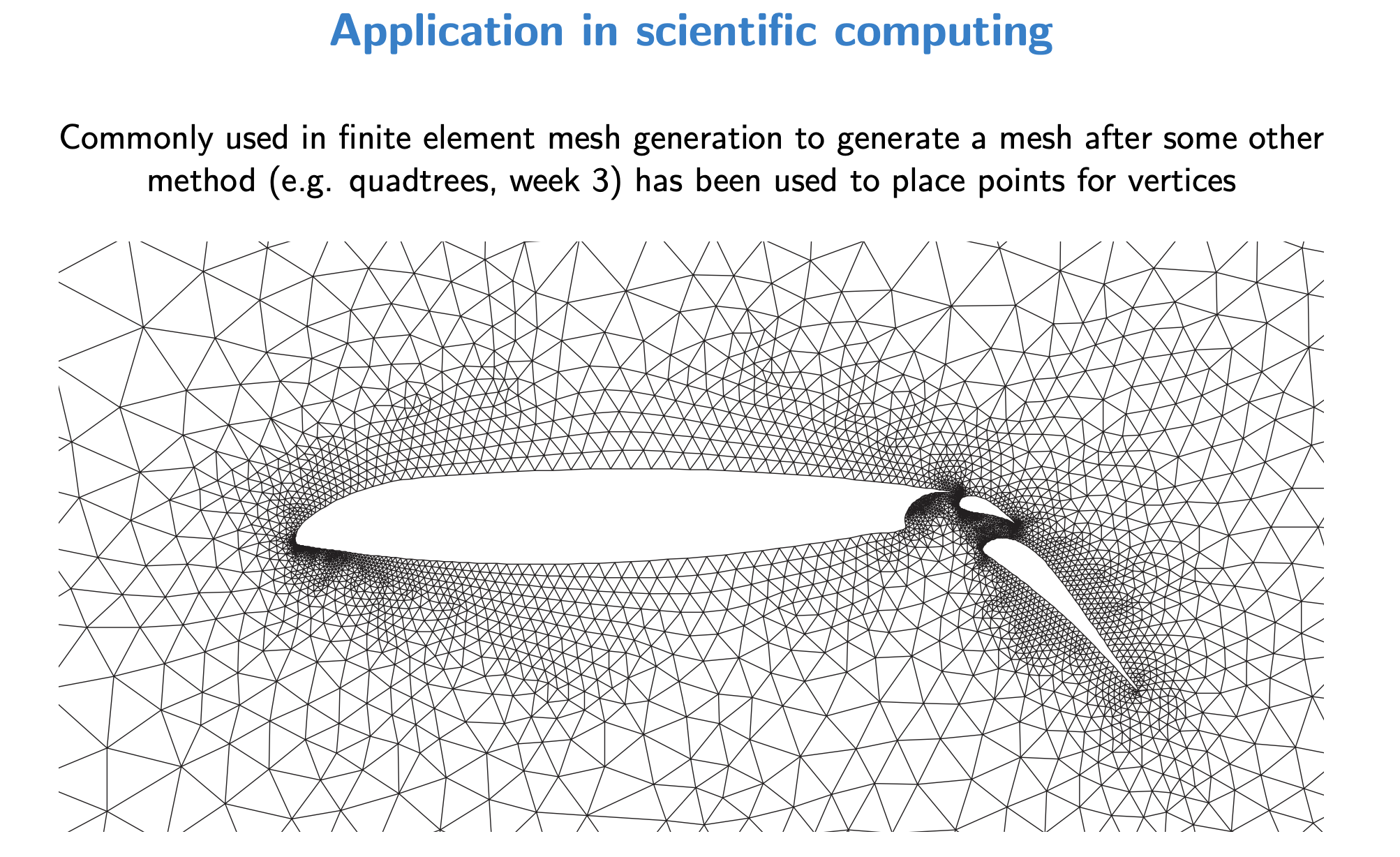 8
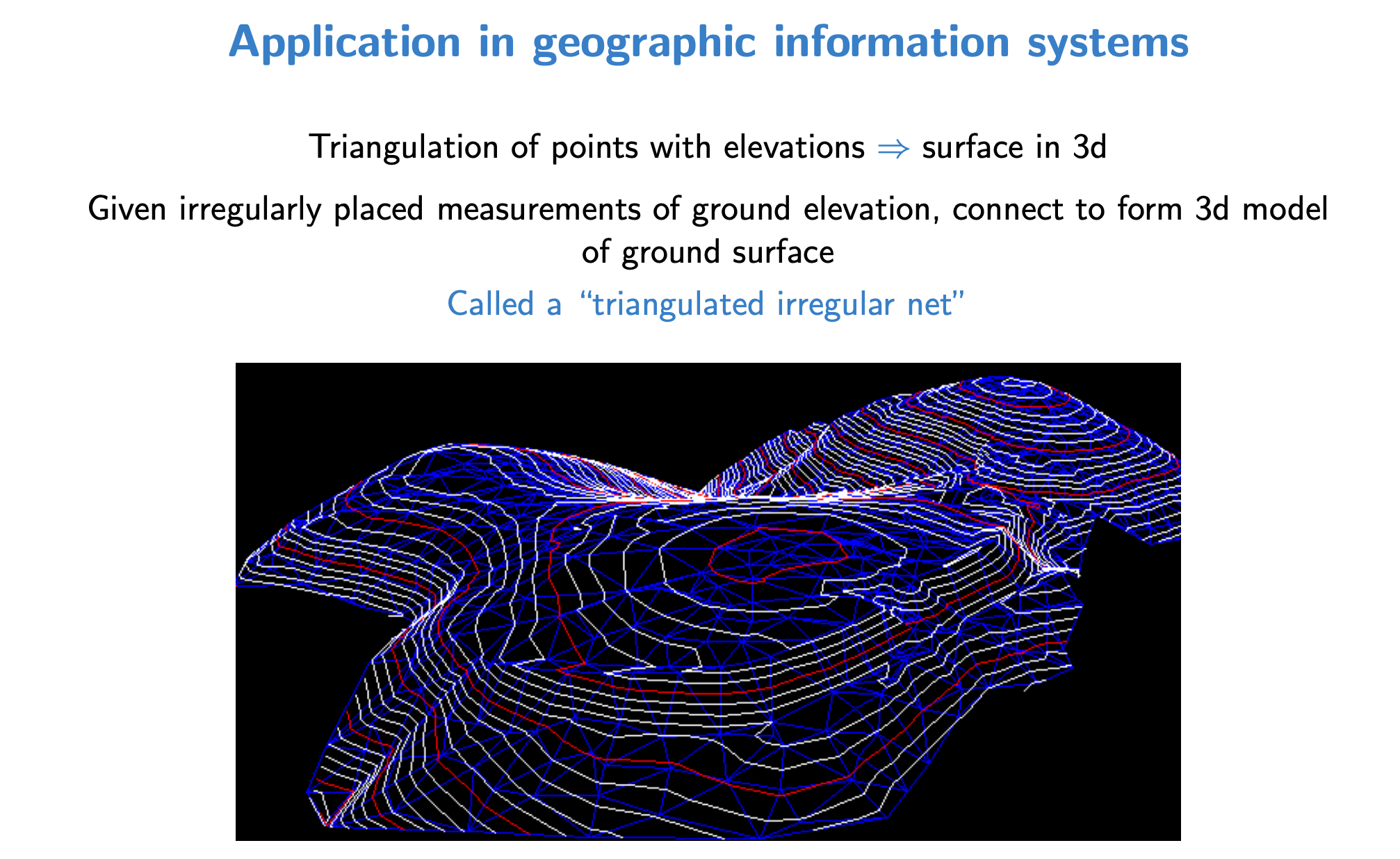 9
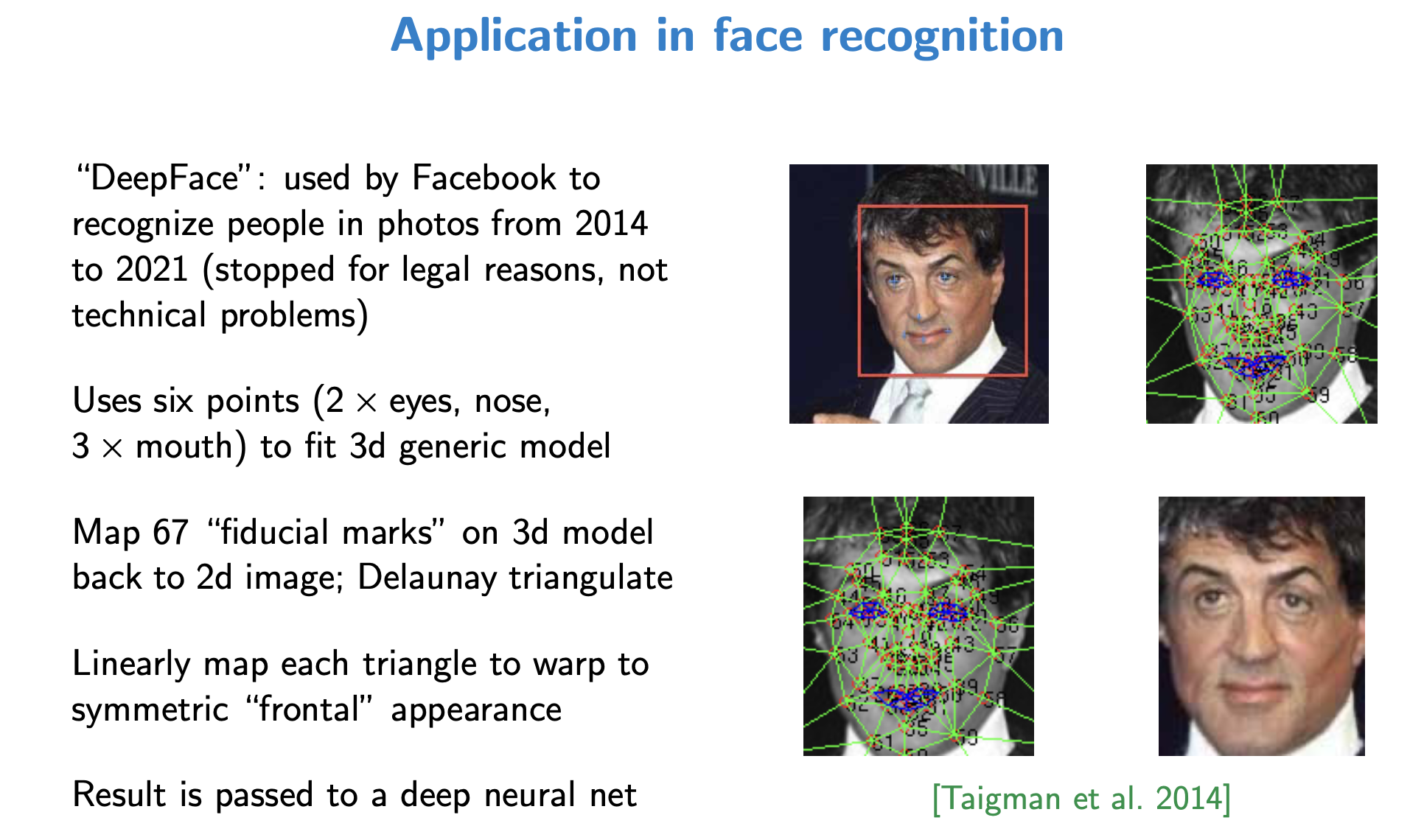 10
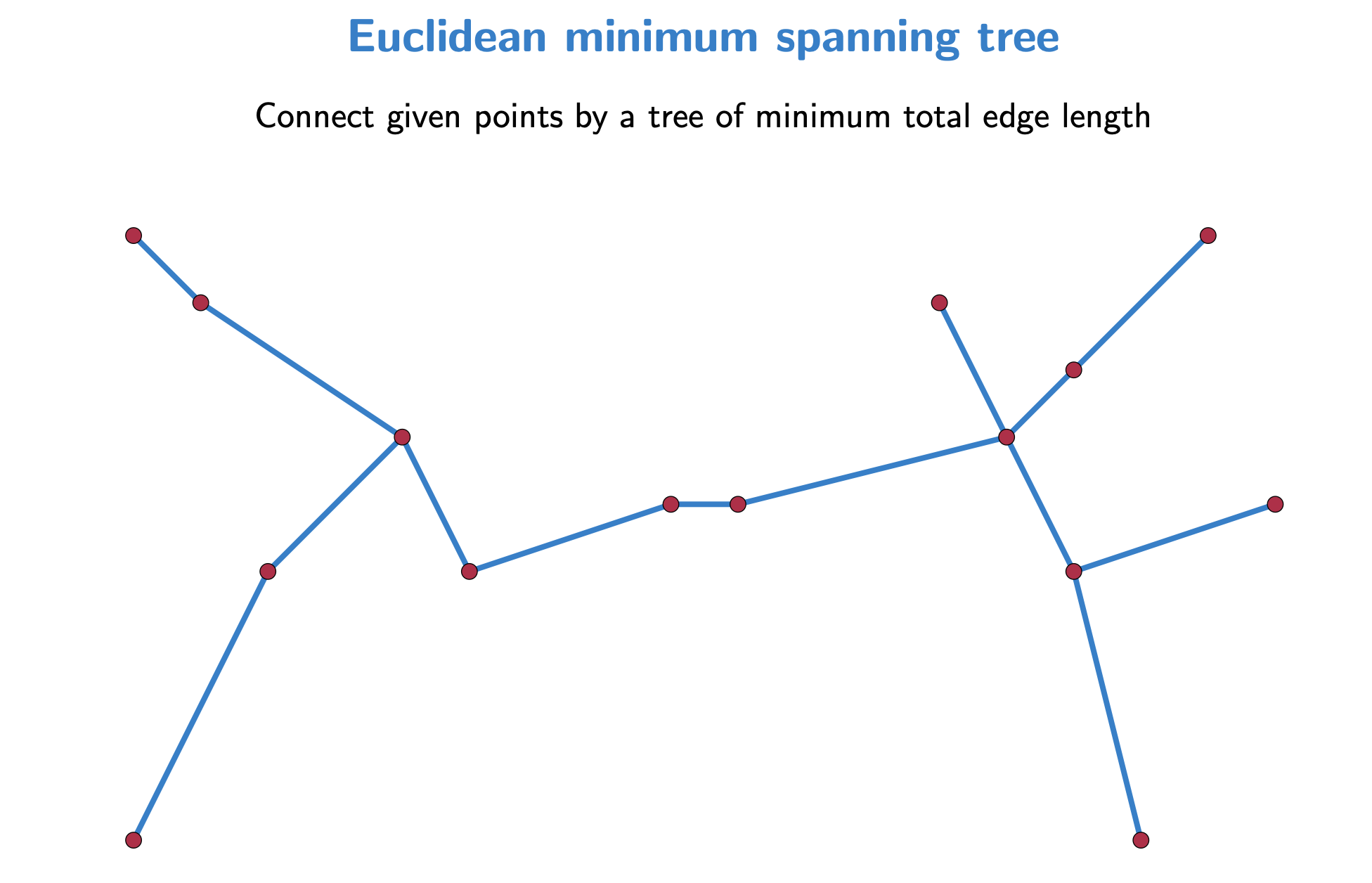 11
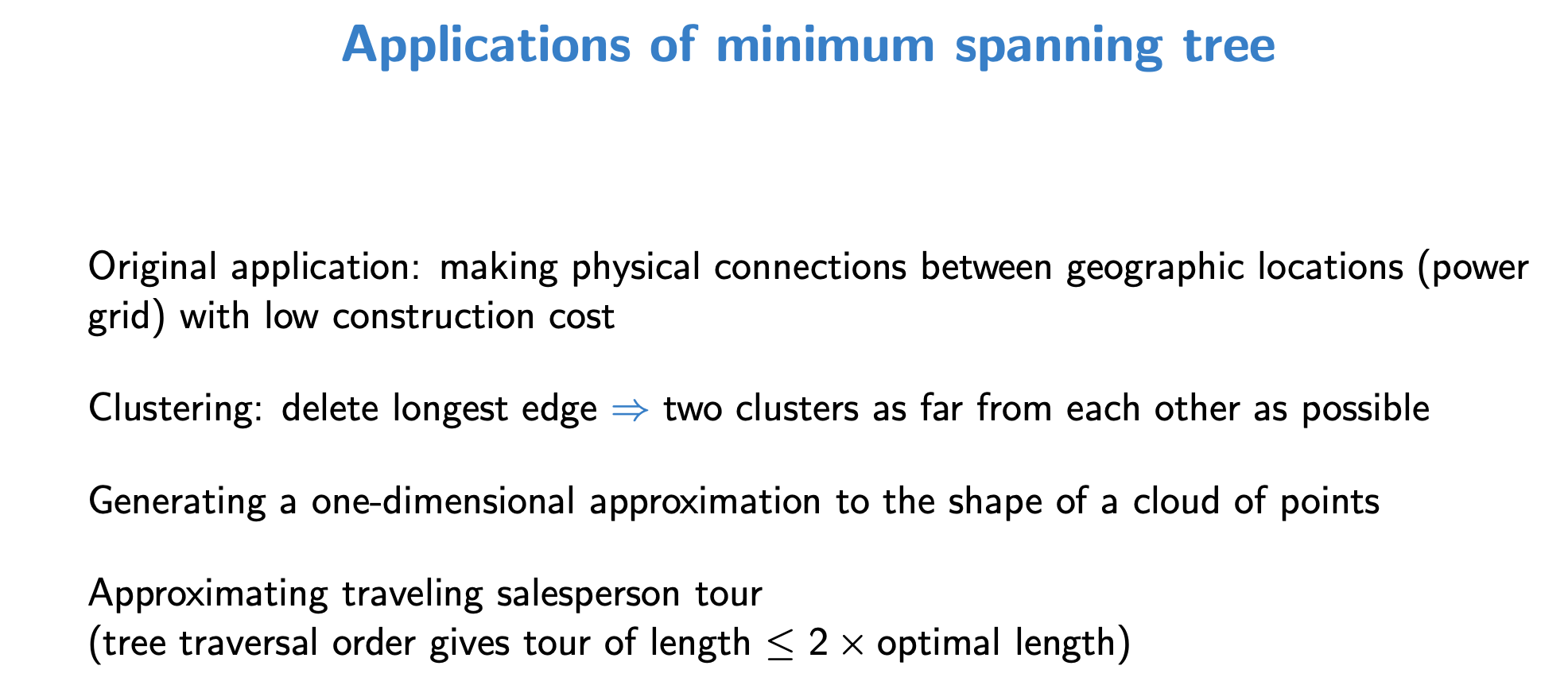 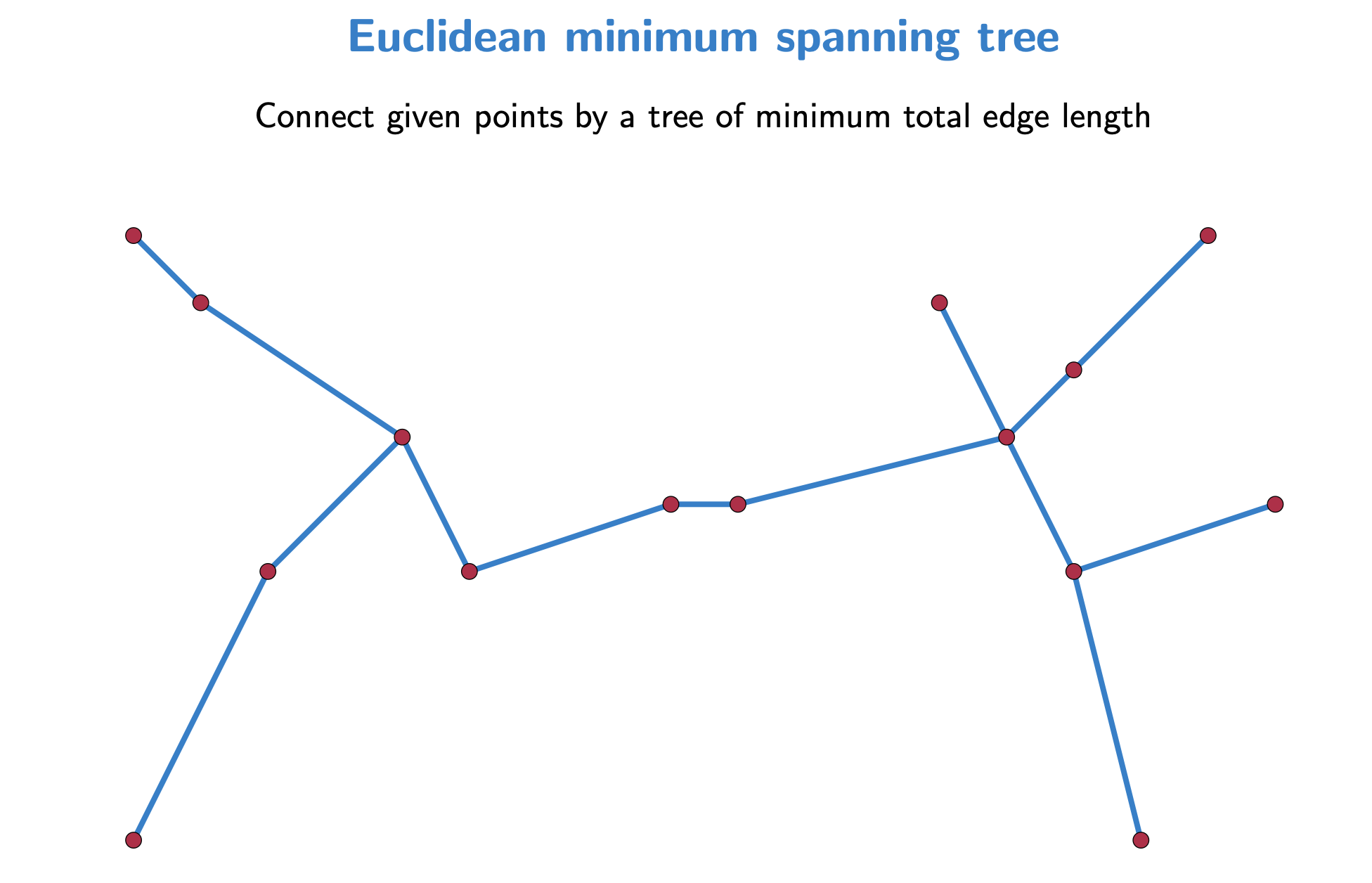 12
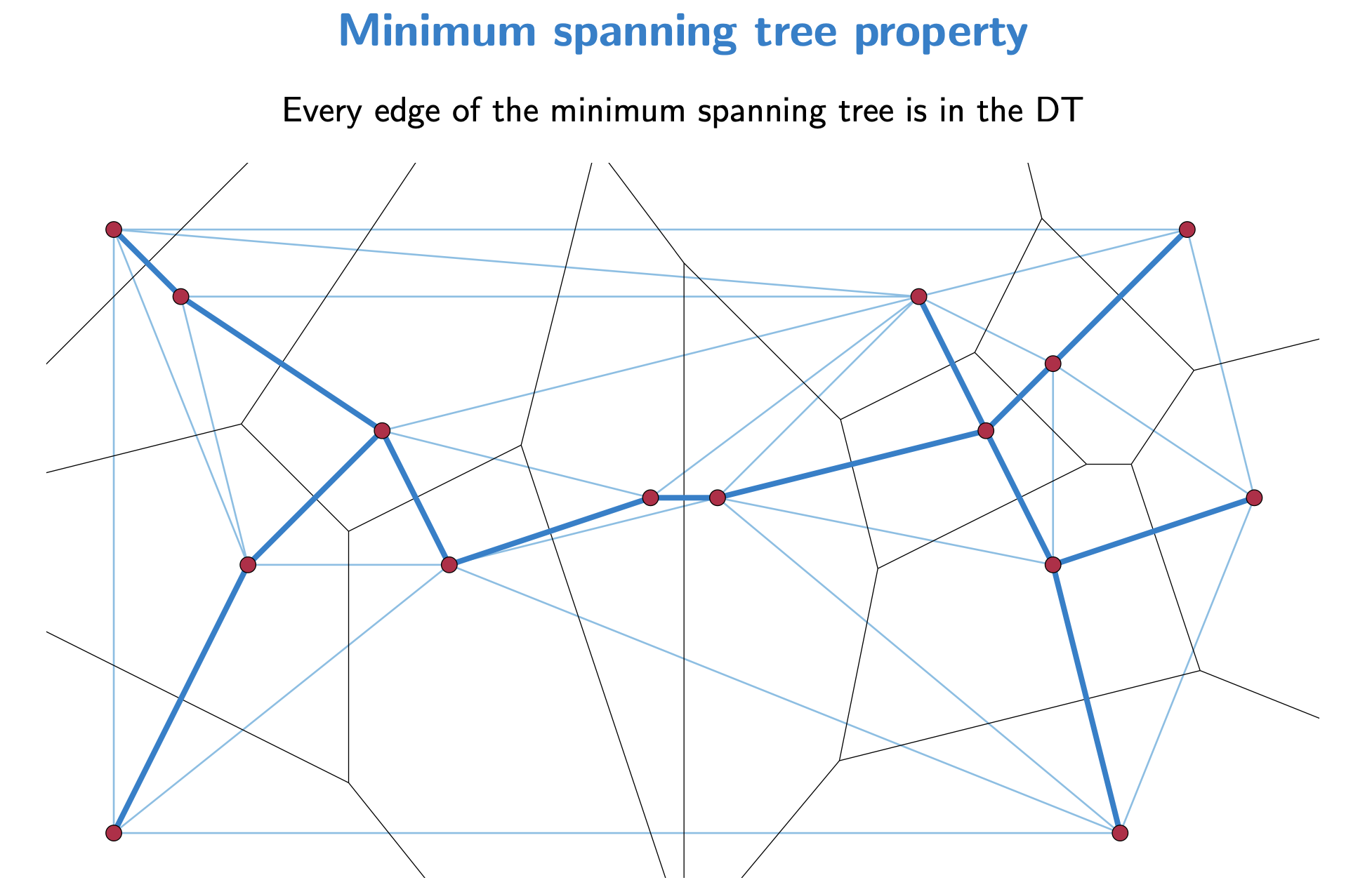 13
All Nearest Neighbors
All nearest neighbors: Find for each pP its nearest neighbor qP; qp.

Empty circle property: p,qP are connected by an edge in DT(P)  there exists an empty circle passing through p and q.Proof: “”: For the Delaunay edge pq there must be a Voronoi edge. Center a circle through p and q at any point on the Voronoi edge, this circle must be empty. “”: If there is an empty circle through p and q, then its center c has to lie on the Voronoi edge because it is equidistant to p and q and there is no site closer to c.

Claim: In DT(P), every pP is adjacent to its nearest neighbors.Proof: Let qP be a nearest neighbor adjacent to p in DT(P). Thenthe circle centered at p with q on its boundary has to be empty, so the circle with diameter pq is empty and pq is a Delaunay edge.

Algorithm: Find all nearest neighbors in O(n) time: Check for each pP all points connected to p with a Delaunay edge.
p
q
q
p
14
DT and 3D CH
Theorem: Let P={p1,…,pn} with pi=(ai, bi,0). Let p*i =(ai, bi, a2i+ b2i) be the vertical projection of each point pi onto the paraboloid z=x2+ y2. Then DT(P) is the orthogonal projection onto the plane z=0 of the lower convex hull of P*={p*1,…,p*n} .
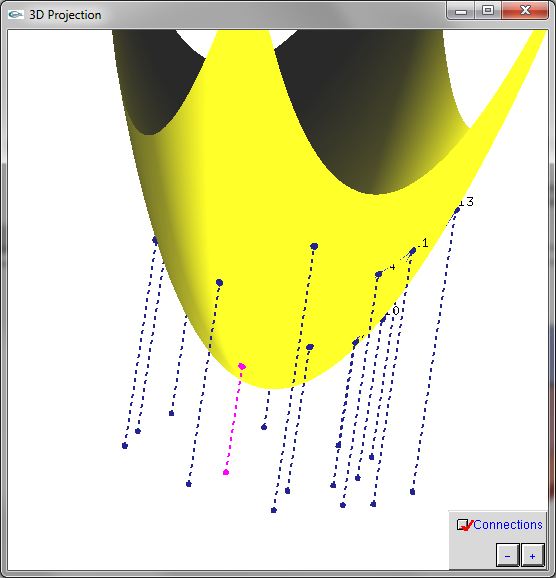 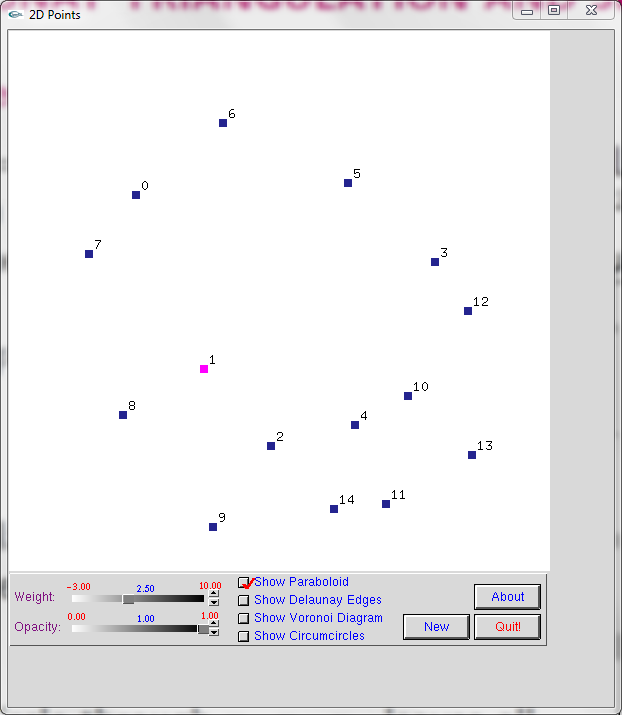 P*
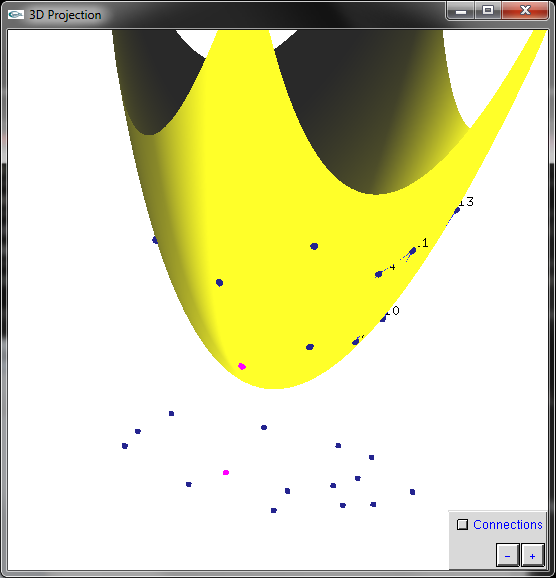 P
Pictures generated with Hull2VD tool available at http://www.cs.mtu.edu/~shene/NSF-2/DM2-BETA
15
DT and 3D CH
Theorem: Let P={p1,…,pn} with pi=(ai, bi,0). Let p’i =(ai, bi, a2i+ b2i) be the vertical projection of each point pi onto the paraboloid z=x2+ y2. Then DT(P) is the orthogonal projection onto the plane z=0 of the lower convex hull of P’={p’1,…,p’n} .
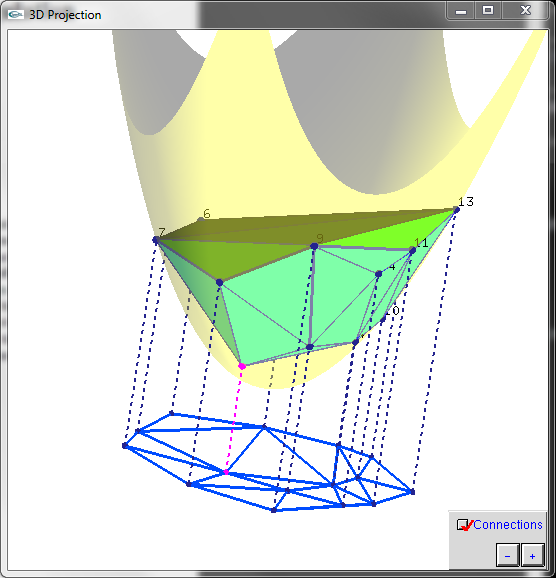 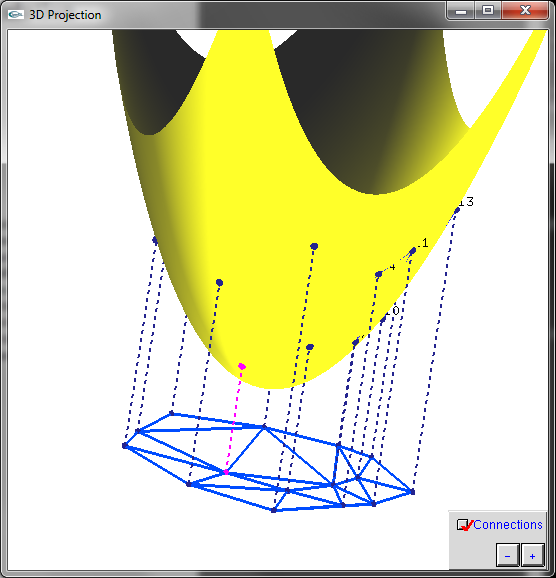 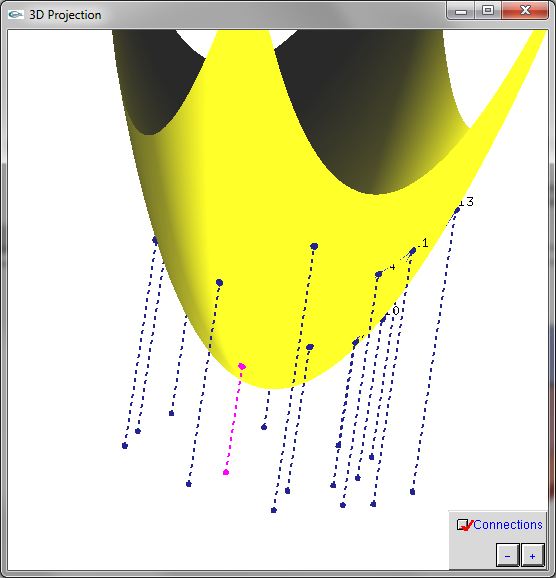 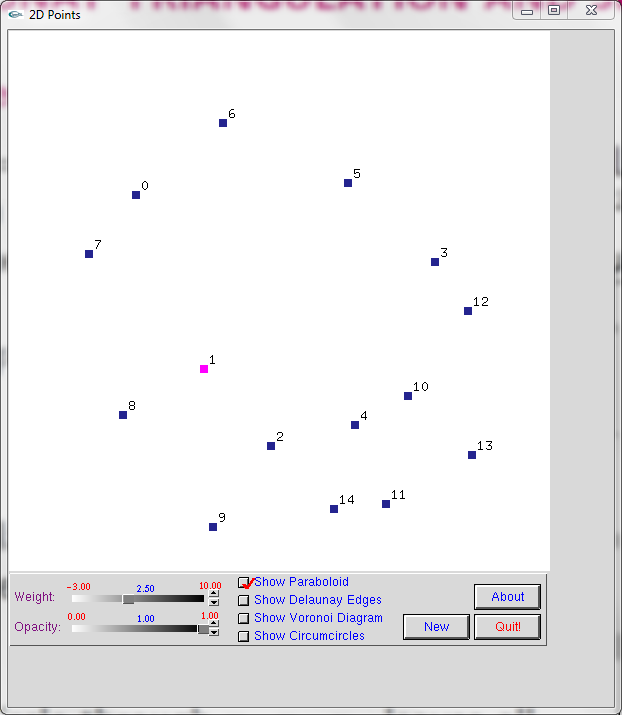 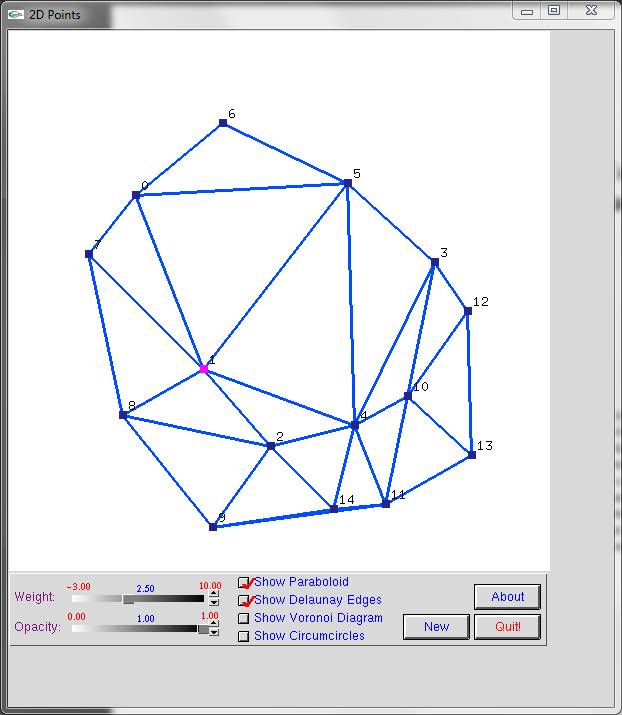 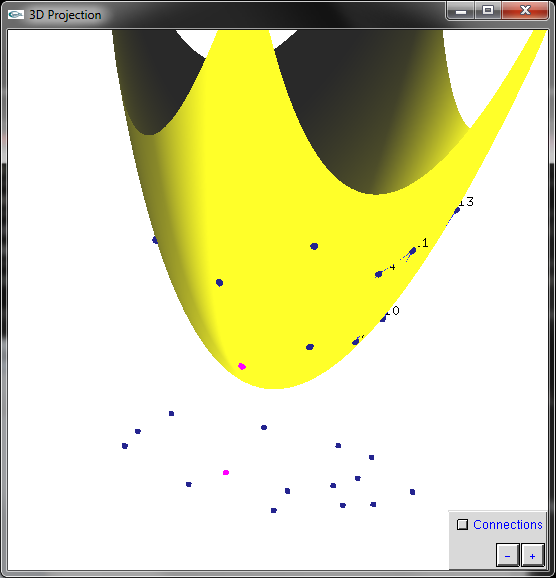 Pictures generated with Hull2VD tool available at http://www.cs.mtu.edu/~shene/NSF-2/DM2-BETA
16
DT and 3D CH
Theorem: Let P={p1,…,pn} with pi=(ai, bi,0). Let p’i =(ai, bi, a2i+ b2i) be the vertical projection of each point pi onto the paraboloid z=x2+ y2. Then DT(P) is the orthogonal projection onto the plane z=0 of the lower convex hull of P’={p’1,…,p’n} .
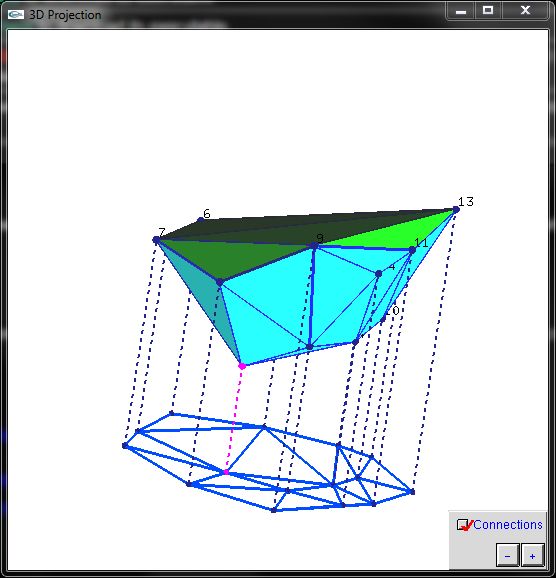 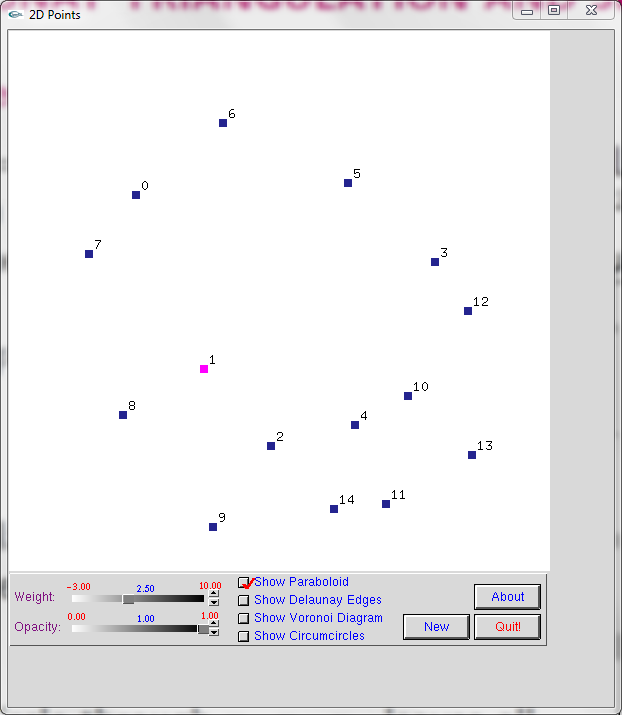 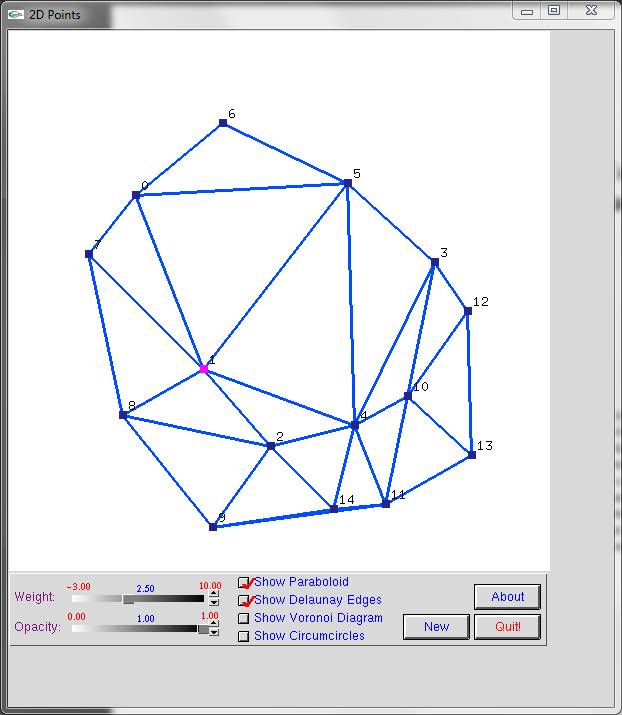 Pictures generated with Hull2VD tool available at http://www.cs.mtu.edu/~shene/NSF-2/DM2-BETA
17
DT and 3D CH
Theorem: Let P={p1,…,pn} with pi=(ai, bi,0). Let p’i =(ai, bi, a2i+ b2i) be the vertical projection of each point pi onto the paraboloid z=x2+ y2. Then DT(P) is the orthogonal projection onto the plane z=0 of the lower convex hull of P’={p’1,…,p’n} .
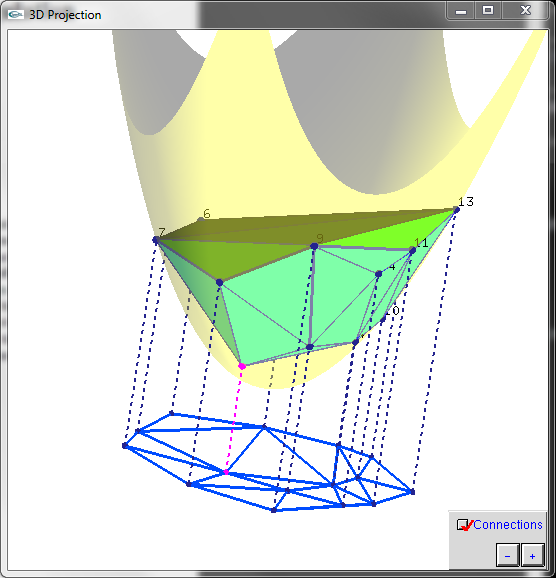 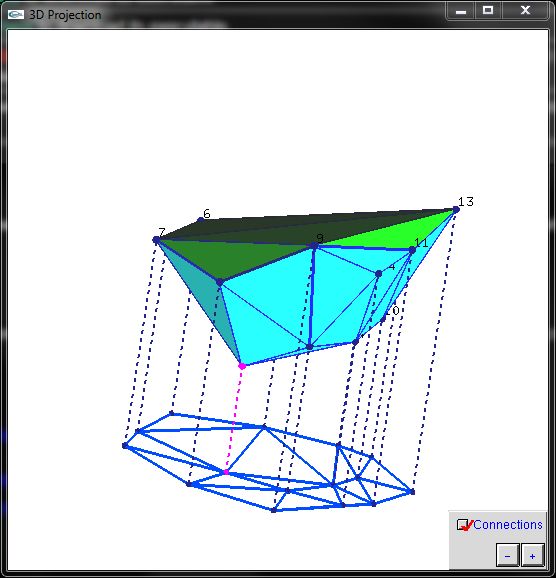 p’i, p’j, p’k form a (triangular) face of LCH(P’)
	
The plane through p’i, p’j, p’k leaves all remaining points of P above it	
The circle through pi, pj, pk leaves all remaining points of P in its exterior	
pi, pj, pk form a triangle of DT(P)
property of unitparaboloid
Slide adapted from slides by Vera Sacristan.
18